AZƏRBAYCAN DÖVLƏT İQTİSAD UNİVERSİTETİ
KAFEDRA: “QİDA MƏHSULLARININ TEXNOLOGİYASI”
TƏRTİB ETDİ: DOS. QURBANOV NÜSRƏT HEYDƏR
FƏNN: “QİDA SƏNAYESİ VƏ İAŞƏ MÜƏSSİSƏLƏRİNİN TEXNOLOJİ LAYİHƏLƏNDİRİLMƏSİ”
24.07.2015
1
MÜƏSSİSƏNİN İSTEHSAL PROQRAMININ TƏYİNİ
  
Layihə haqda məlumat verildikdə qeyd olundu ki, onun əsas tərkib hissələrindən biri hesabat yazı hissəsidir. Burada isə əsas diqqət texnoloji hesablamalara yönəldilir. Çünki layihə olunacaq obyektin, o cümlədən onun tərkib hissələrinin miqdarı cəhətdən xarakterizə olunması yalnız bunlar yerinə yetirildikdən sonra mümkündür. Texnoloji hesablamalarda, əsas etibarilə müəssisənin gücü və istehsal proqramının təyin edilməsi, xammal və yarımfabrikatların miqdarının tapılması, işçilərin sayının hesablanması, ayrı-ayrı sexlər və şöbələr üçün avadanlıqların hesabatı və seçilməsi, anbar qrupu, istehsal və qeyri-istehsal qrup otaqları sahələrinin hesabatı daxildir.
Müəssisənin gücü, onun tipindən və təyinatından, texnoloji cəhətdən ixtisaslaşmasından və digər göstəricilərdən asılı olaraq ticarət zallarında yerlərin sayına görə (açıq tipli müəssisələr üçün), gün ərzində xidmət olunacaq istehlakçıların sayına görə, gün ərzində realizə olunan xörəklərin (ev-mətbəx), emal olunan xammal, hazırlanan yarımfabrikatların, kulinar və qənnadı məmulatlarının miqdarına görə (tədarükçü müəssisələr) ifadə oluna bilər.
Layihələrin işlənib hazırlanması zamanı müəssisənin gücü bir sıra məlumatlar əsasında: sənaye müəssisələrində, idarələrdə və digər təşkilatlarda işçilərin sayına görə; ali təhsil məktəblərində, orta məktəblərdə şagirdlərin sayına görə; istirahət idarələrində dincələnlərin sayına görə; mehmanxanalarda yerlərin sayına görə və başqa göstəricilər üzrə hesablana bilər. 
Kompleks iaşə müəssisələrində istehsal gücü ayrı-ayrı qidalanma növü üzrə ticarət zallarındakı yerlərin ümumi sayına görə təyin edilə bilər.
Müəssisənin istehsal proqramı isə adından göründüyü kimi gün ərzində realizə edəcəyi məhsulların miqdarı ilə xarakterizə edilir. Başqa sözlə, istehsal proqramı, müəssisənin gündəlik hesabat menyusundan ibarətdir.
Müəssisənin tipi və gücünə uyğun olaraq istehsal proqramının işlənib hazırlanması, gün ərzində xidmət olunacaq kontingentin (istehlakçıların) sayının tapılmasından başlanır.
İstehlakçıların sayı ümumşəhər tipli müəssisələr üçün ticarət zalında yerlərin gün ərzində dövriyyəsi və yaxud zalın yüklənmə qrafikinə əsasən təyin edilir.
Yüklənmə qrafikinin tərtib olunması üçün əsas məlumatlardan müəssisənin iş rejimi, bir istehlakçı tərəfindən xörək qəbulunun davametmə müddəti və zalın hər saatda yüklənməsi faizidir. Xörək qəbulunun orta davametmə müddəti iaşə müəssisələrinin tipindən və orada tətbiq edilən xidmət formasından asılıdır.
Zalın hər saatda yüklənmə faizi, fəaliyyət göstərən, layihə edilən müəssisə ilə analoji müəssisələrdə müşahidə yolu ilə təyin edilə bilər. Bir sıra hallarda ticarət zalının yüklənmə faizi zalın yüklənmə əmsalı ilə xarakterizə edilir:
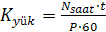 Burada, Nsaat – zala müəyyən saatda daxil olan istehlakçıların sayı;
Kyük – zalın yüklənmə əmsalı;
t – xörək qəbulunun davametmə müddəti, yaxud bir istehlakçının zalda oturma müddəti, c;
P – zalda yerlərin sayıdır.
Layihə edilən müəssisədə 1 saat ərzində xidmət olunacaq istehlakçıların sayı isə aşağıdakı düsturla təyin edilir:
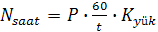 münasibəti, hər saat ərzində zalda yüklənmələrin sayı, yaxud oturacaq yerinin saatlıq dövriyyəsini nəzərdə tutur.
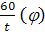 Bu halda müəssisədə hər saat ərzində xidmət ediləcək istehlakçıların sayı
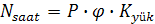 düsturu ilə, yaxud da
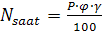 düsturunun köməyi ilə təyin edilə bilər.
burada,  - zalın hər saatda yüklənmə faizidir.
Gün ərzində müəssisədə xidmət ediləcək istehlakçıların ümumi sayı (N):
Oturacaq yerinin gün ərzində dövriyyəsi nəzərə alınmaqla istehlakçıların gün ərzindəki ümumi sayı
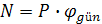 düsturu ilə təyin edilə bilər.
burada, φgün  - bir oturacaq yerinin gün ərzindəki dövriyyəsidir.
Xörəklərin istehlak olunma əmsalı bir istehlakçı tərəfindən gün ərzində qəbul olunan xörəklərin orta sayıdır. Onun qiyməti
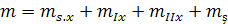 düsturuna əsasən müəyyənləşdirilir.
Burada, ms.x, mIx, mIIx və mş – müvafiq olaraq soyuq, birinci, ikinci və şirin xörəklər üçün istehlak olunma əmsallarıdır. 
Göründüyü kimi, bu əmsallar isti və soyuq içkiləri özünün istehsal etdiyi qənnadı məhsullarını və satın alınan məhsulları, meyvə və spirtli içkiləri nəzərə almır. Bu məhsulların tələb olunacaq miqdarı bir istehlakçıya düşən normalara əsasən hesablanır.
Xörəklərin ümumi miqdarı tapıldıqdan sonra onu çeşidlər üzrə ayrı-ayrı qruplara və əsas məhsulun növünə görə daxili qruplara bölüşdürmək lazım gəlir. Bunun üçün xörək çeşidlərinin faizlə bölüşdürülməsi cədvəllərindən istifadə edilir.
Bu hesabatlardan sonra müəssisənin tipindən və qidalanma rejimindən asılı olaraq müxtəlif formada hesablama menyuları tərtib edilir. Onlara xörəklərin sərbəst seçilməsi yolu ilə tərtib edilmiş menyu, kompleks xörəklər menyusu, pəhriz xörəkləri menyusu və s. aiddir.
Sərbəst seçmə yolu ilə menyunun tərtibində müxtəlif tip müəssisələr üçün məsləhət görülmüş çeşid minimumu normaları, mövsümilik (ilin mövsümü), mətbəxin və istehlakçıların milli xüsusiyyətləri, layihələndirilən müəssisənin yerləşdiyi rayonun coğrafi və iqlim xüsusiyyətləri nəzərə alınmalıdır.
Kompleks xörəklər menyusu əsasən daimi istehlakçı kontingenti olan qapalı tipli müəssisələrində tətbiq edilir. Belə hesabat menyusuna səhər yeməyi, nahar və axşam yeməyinə aid xörəklər yığımı daxil edilir ki, burada da qidalanan kontingentin fizioloji tələbləri hökmən nəzərə alınmalıdır. Menyunun tərtibində istehlakçıların sayı və hər rasion üçün xörəklərin çeşidini də bilmək lazımdır. Menyu tərkibinə və qiymətinə görə bir neçə variantda tərtib oluna bilər (variantın sayı 2-dən az olmamalıdır). Kompleksdə olan xörəklərin sayı istehlakçıların sayına uyğun olmalıdır.
Pəhriz xörəkləri menyusu pəhriz iaşəsinin təşkil olunduğu həm açıq, həm də qapalı tipli iaşə müəssisələrində tətbiq edilir. Onun tərtibində pəhriz iaşəsinin xüsusiyyətləri və fizioloji qida normaları nəzərə alınmalıdır.
Açıq tipli iaşə müəssisələri üçün menyu tərtibində əvvəlcə ayrı-ayrı xörək qəbulu vaxtları (səhər yeməyi və s.) üçün pəhriz xörəklərinin ümumi miqdarı təyin edilir:
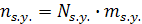 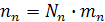 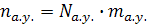 Düsturlarda ns.y., nn, na.y., Ns.y., Nn, Na.y., ms.y., mn, ma.y. – müvafiq olaraq səhər yeməyi, nahar və axşam yeməyi vaxtı xörəklərin və istehlakçıların sayı, xörəklərin istehsal olunma əmsallarıdır. Sonra isə xörək çeşidlərinin faizlə bölüşdürülməsi cədvəli əsasında onların çeşidlər üzrə bölüşdürülməsi həyata keçirilir. Hesabat menyusunun tərtibi zamanı ən çox 1, 2, 5, 7 və 15 nömrəli pəhrizlər nəzərdə tutulmalıdır.
Qapalı tipli iaşə müəssisələri üçün menyunun tərtibində istehlakçıların ümumi sayı müalicə pəhrizləri üzrə bölüşdürülür. Bu zaman pəhrizlərin bölüşdürülməsi 1-15, 2-20, 5-30, 7-20, 15-15% şəklində yerinə yetirilməlidir. Menyu isə hər bir pəhriz üçün ayrılıqda tərtib edilir.
Rasional qidalanmanın təşkilində həftəlik menyu tutmaq məqsədəuyğundur.
Ədəbiyyat siyahısı
 
Аграновский Е.Д., Дмитриев Б.В. Основы проектирования и интерьер предприятий общественного питания. –М.: Экономика, 1982, -144 с.
Арустамов Э.И., Аграновский Е.Д. Применение главы СНиП П-Л-8-71 «Предприятия общественного питания» (методические рекомендации). –М.: МКИ, 1974, -28с.
Бердичевский В.Х., Карсекин В.И. технологические проектирование предприятий общественного питания. –К.: Вища школа, 1979, -232 с.
Qurbanov N.Q. İctimai iaşə müəssisələrinin texnoloji layihələndirilməsi. Dərs vəsaiti. Bakı, 1985, səh.104.
Никуленкова Т.Т. Проектирование предприятий общественного питания. М.: Экономика, 1987.
Зуева М.В. и др. Технологическое проектирование предприятий общественного питания. М.: Экономика, 1977, -70 с.